Using Your Phone 
as a Camera
Meghan White
Adult Services Librarian
February 26, 2019
Overview
Camera Basics
Techniques
Activity
Resources
Your Phone’s Camera
General Overview
What to Expect
Limitations
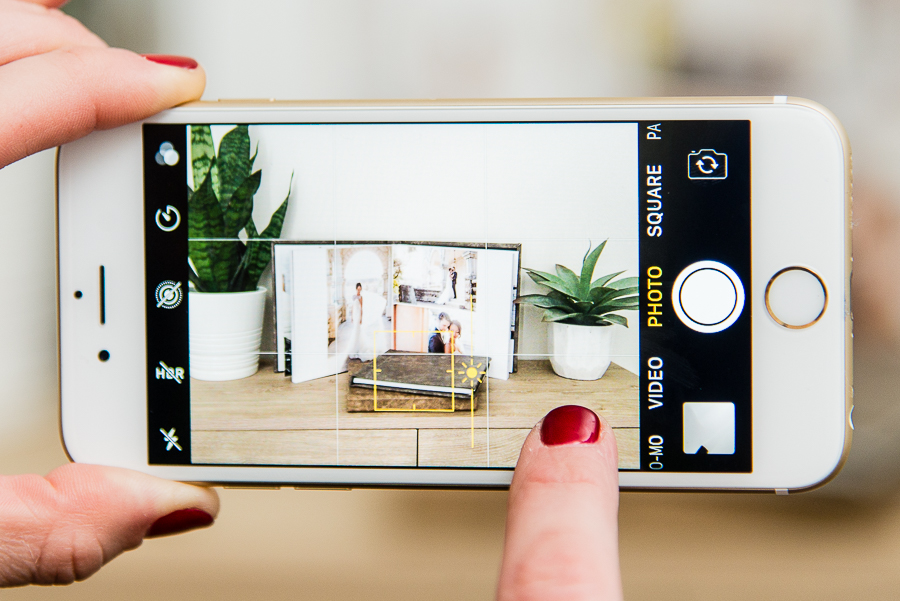 http://www.nationsphotolab.com/blog/mobile-photography-tips/
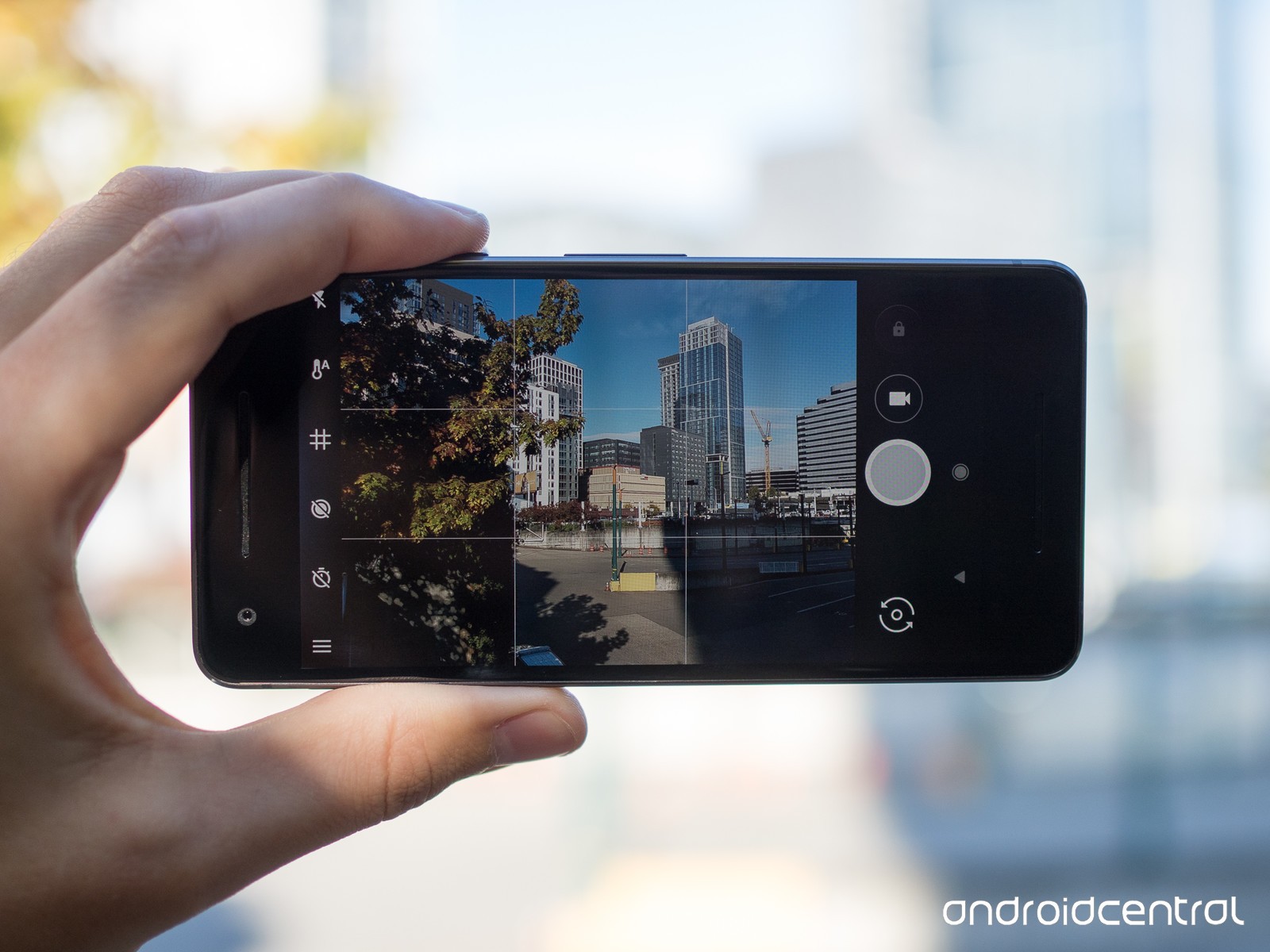 https://www.androidcentral.com/android-p-features-we-love-better-camera-experience
[Speaker Notes: https://www.androidcentral.com/android-p-features-we-love-better-camera-experience]
Photography Techniques
Rule of Thirds
Lighting
Zoom
Rule of Thirds
Grid
Orientation
Focus
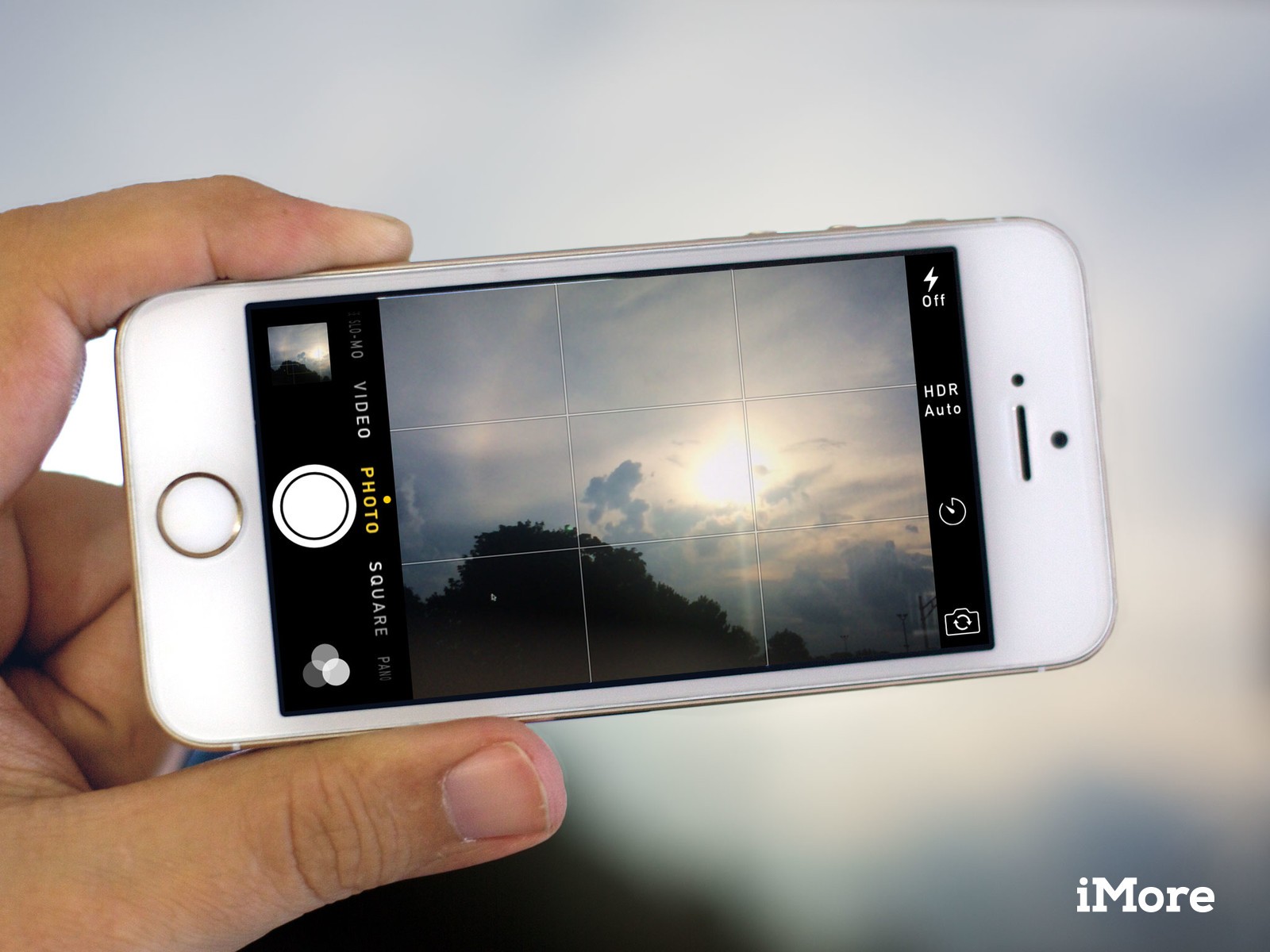 https://www.imore.com/how-to-rule-thirds-photos-iphone
[Speaker Notes: https://www.imore.com/how-to-rule-thirds-photos-iphone]
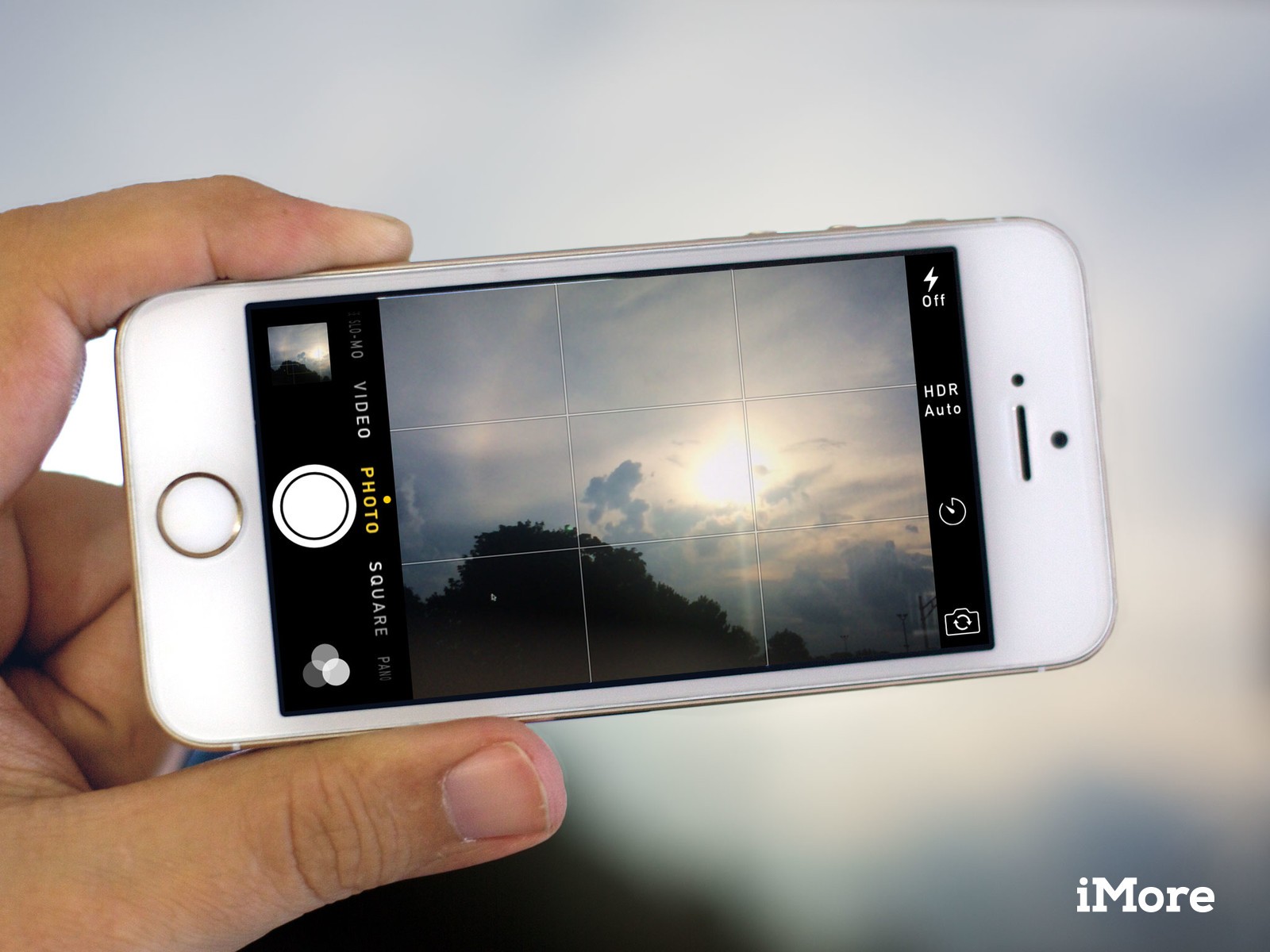 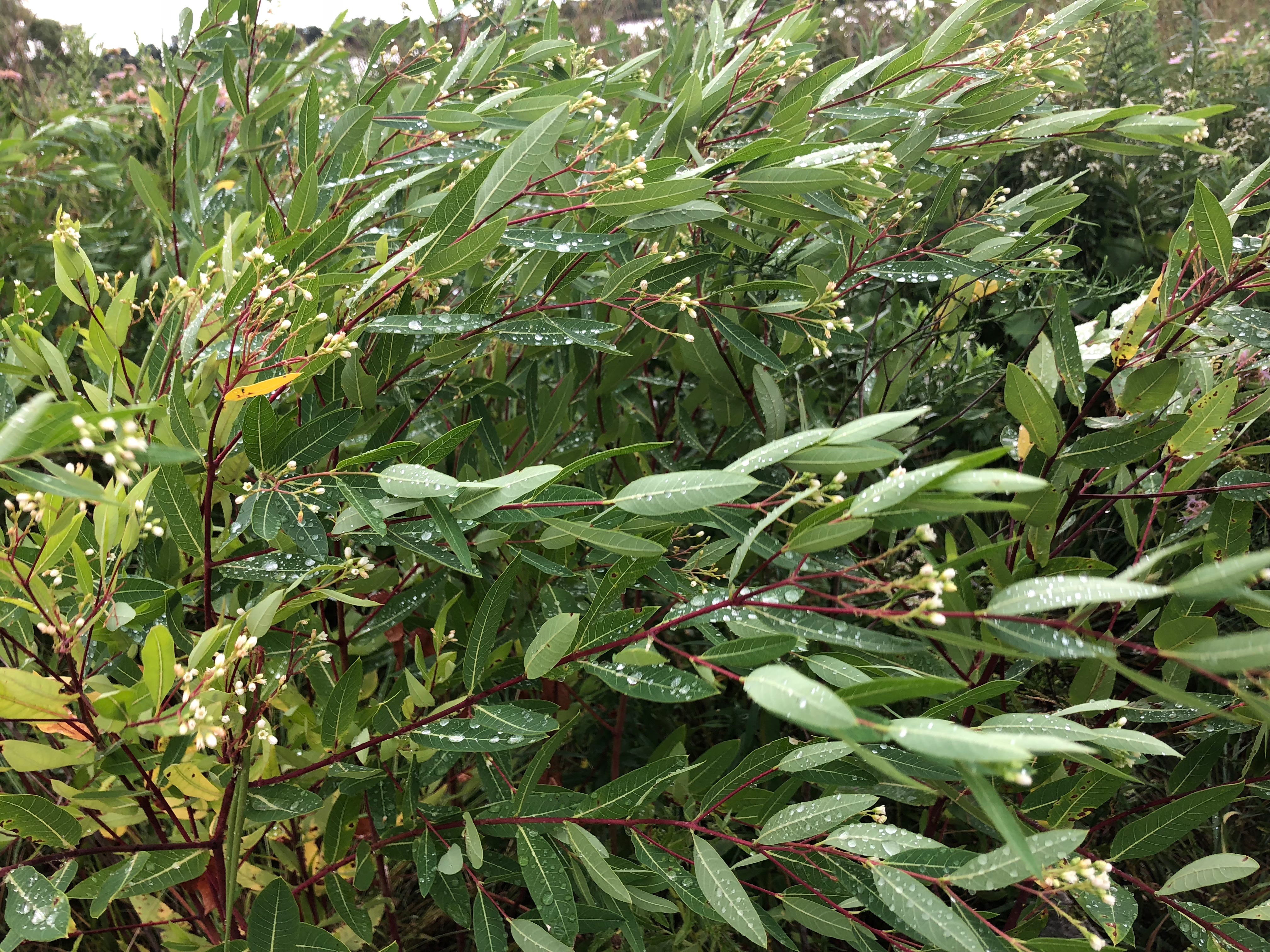 [Speaker Notes: Movement, Texture, Depth]
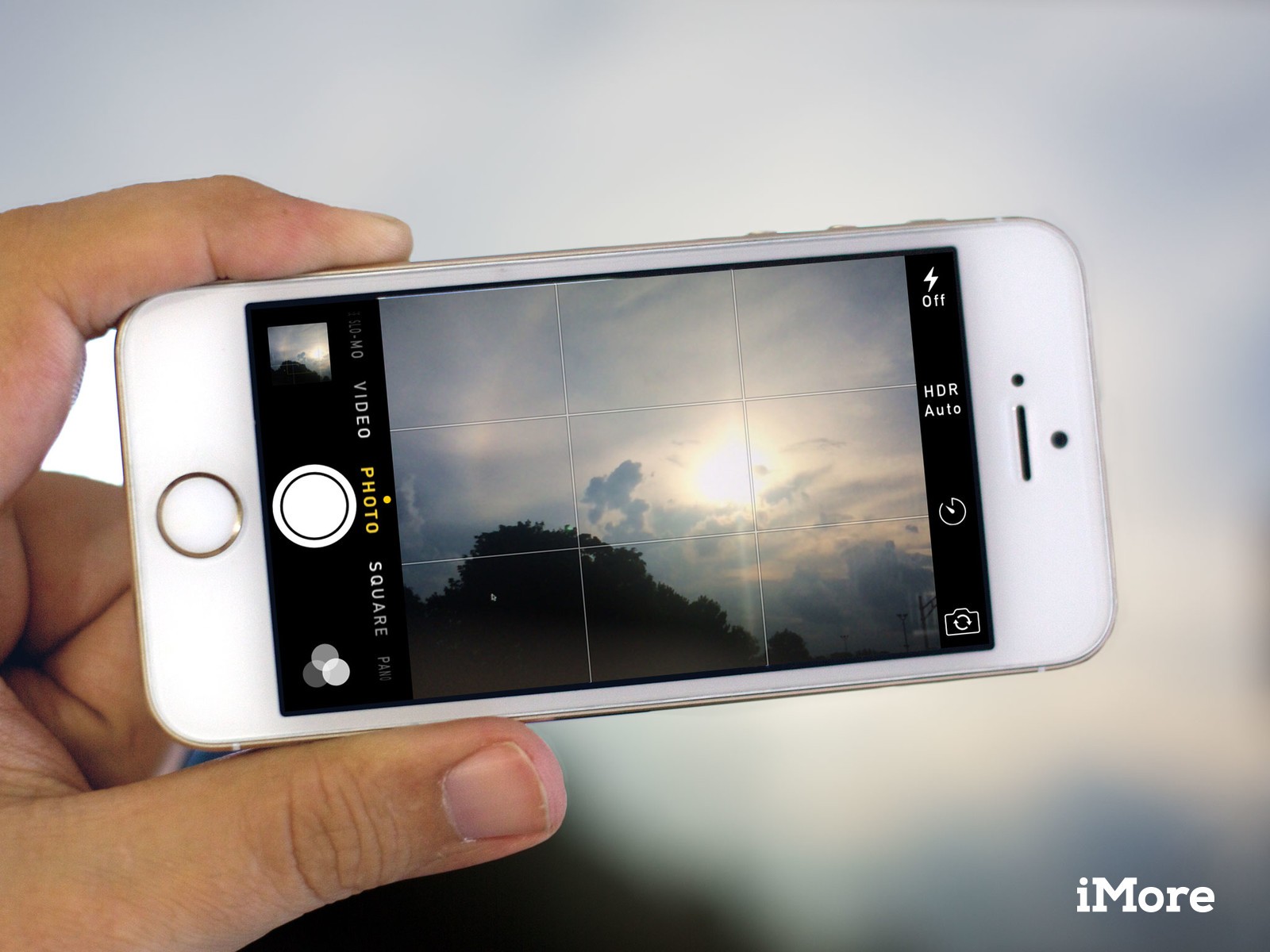 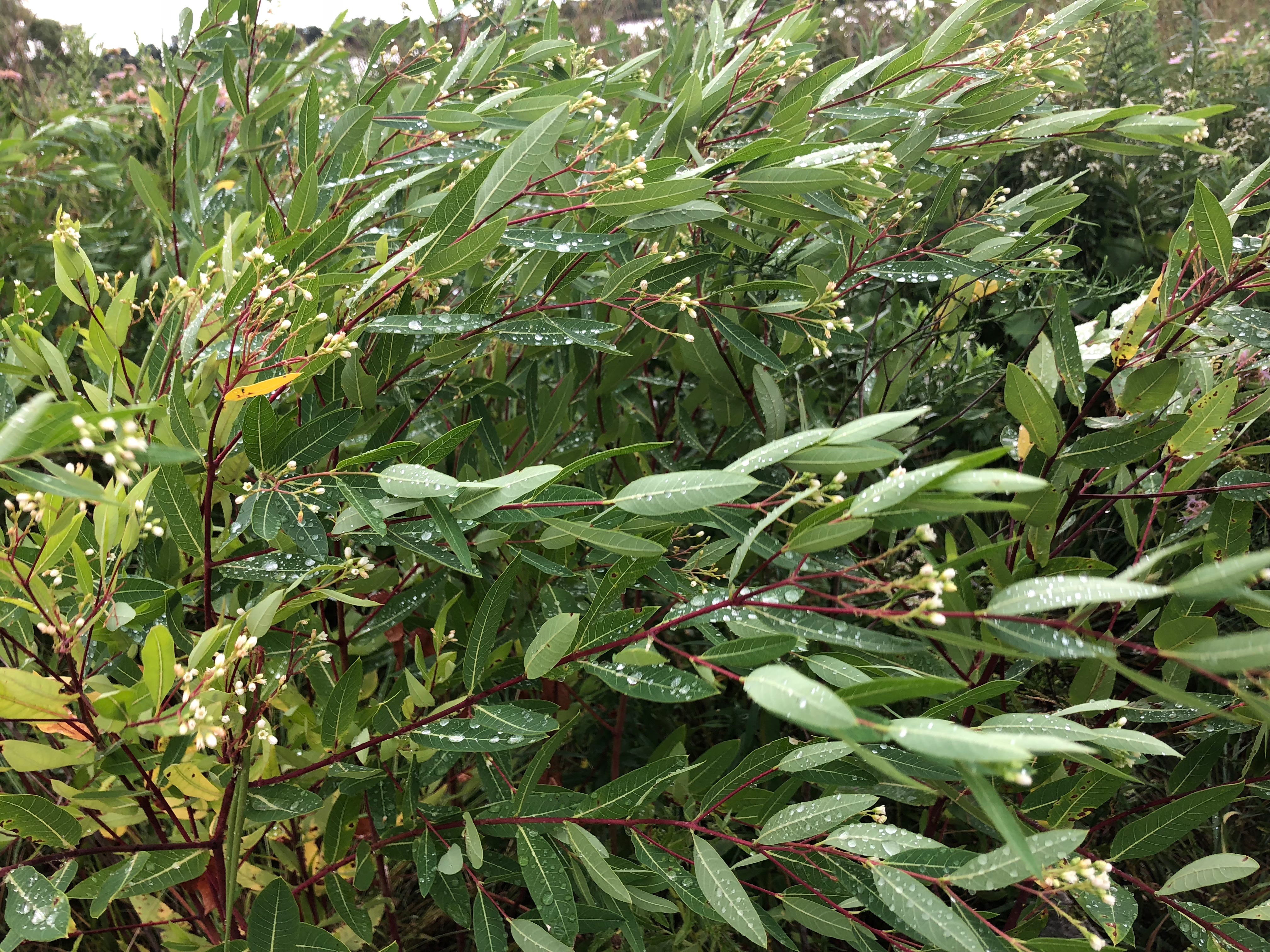 [Speaker Notes: Movement, Texture, Depth]
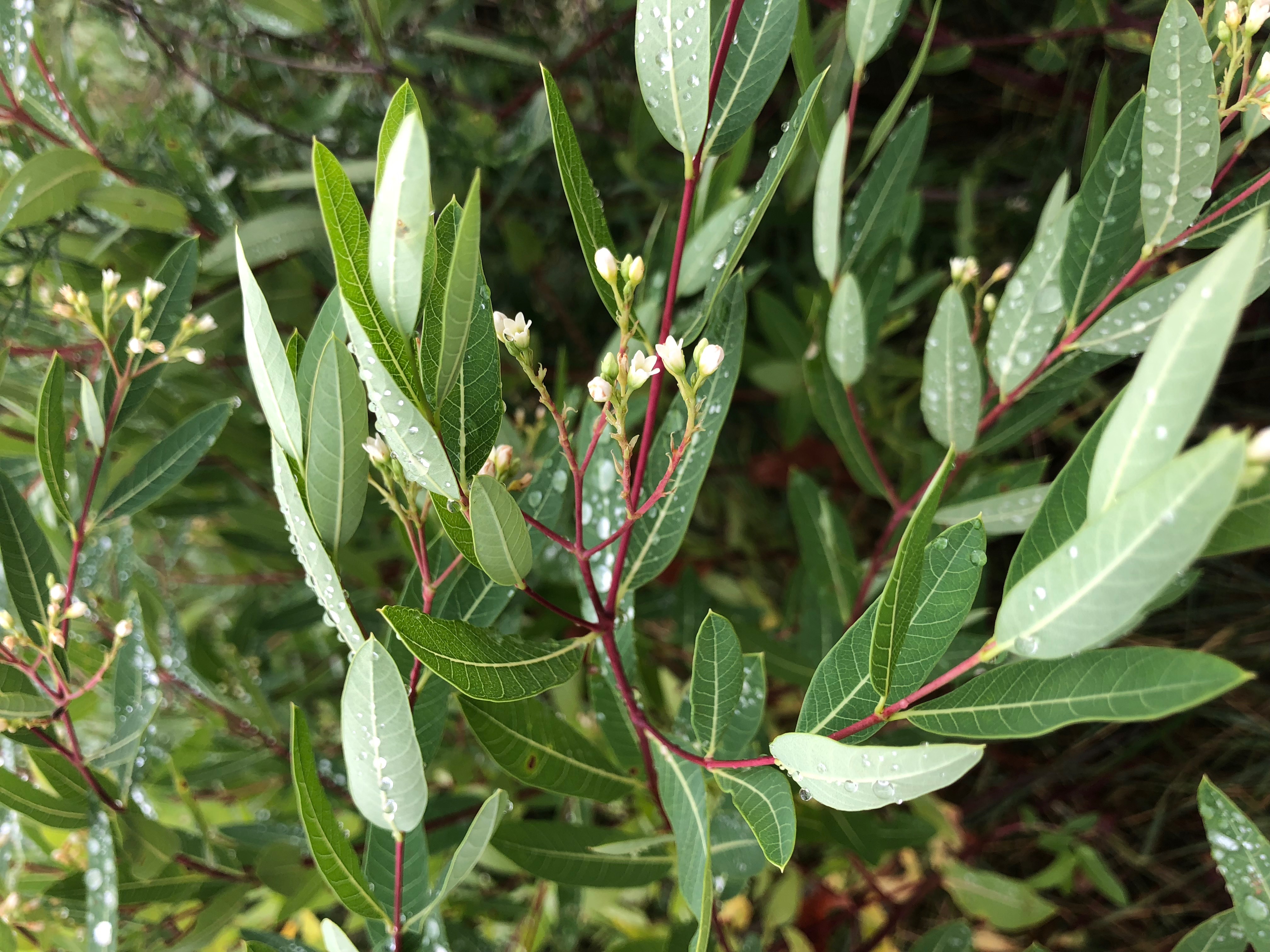 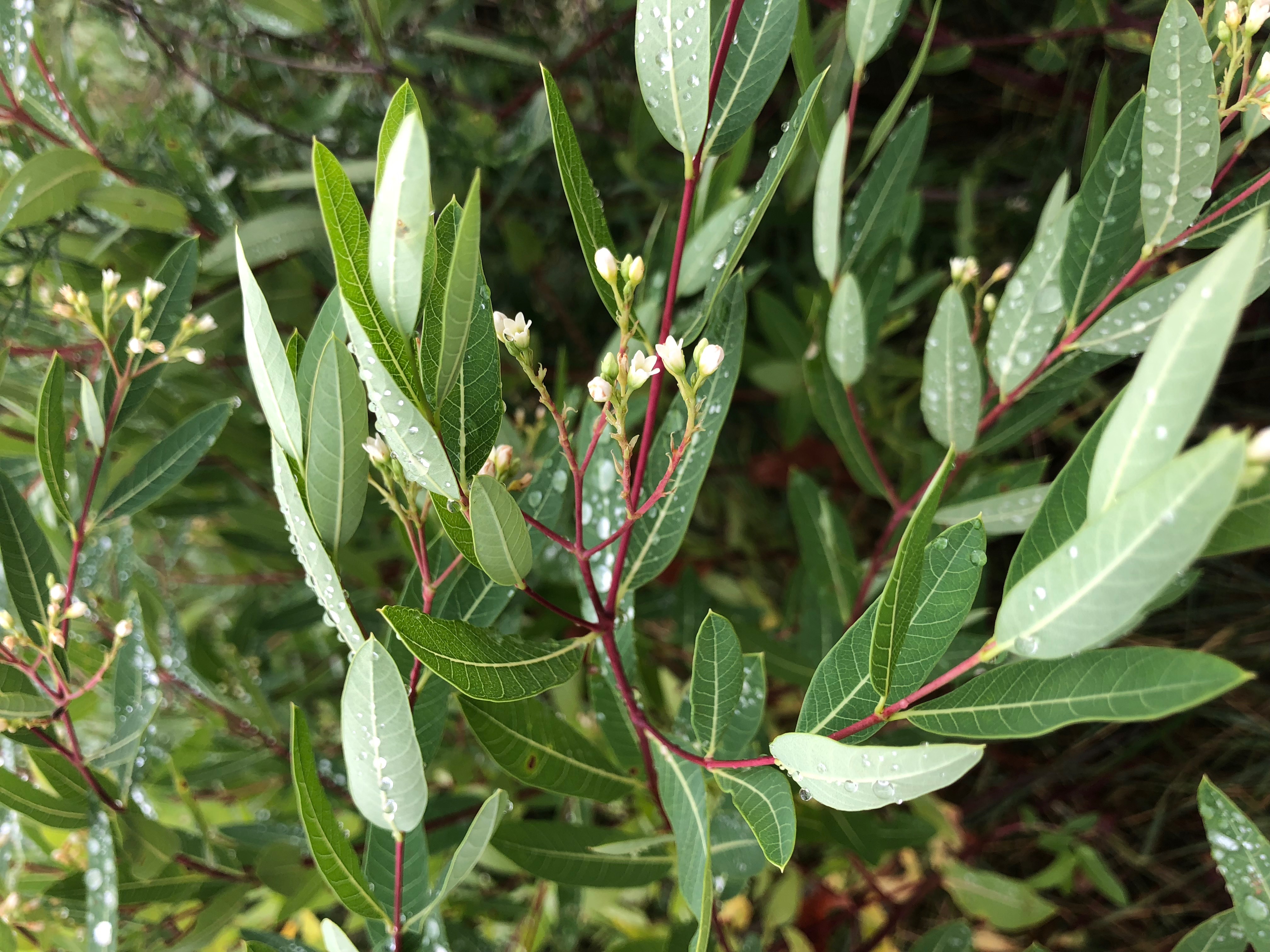 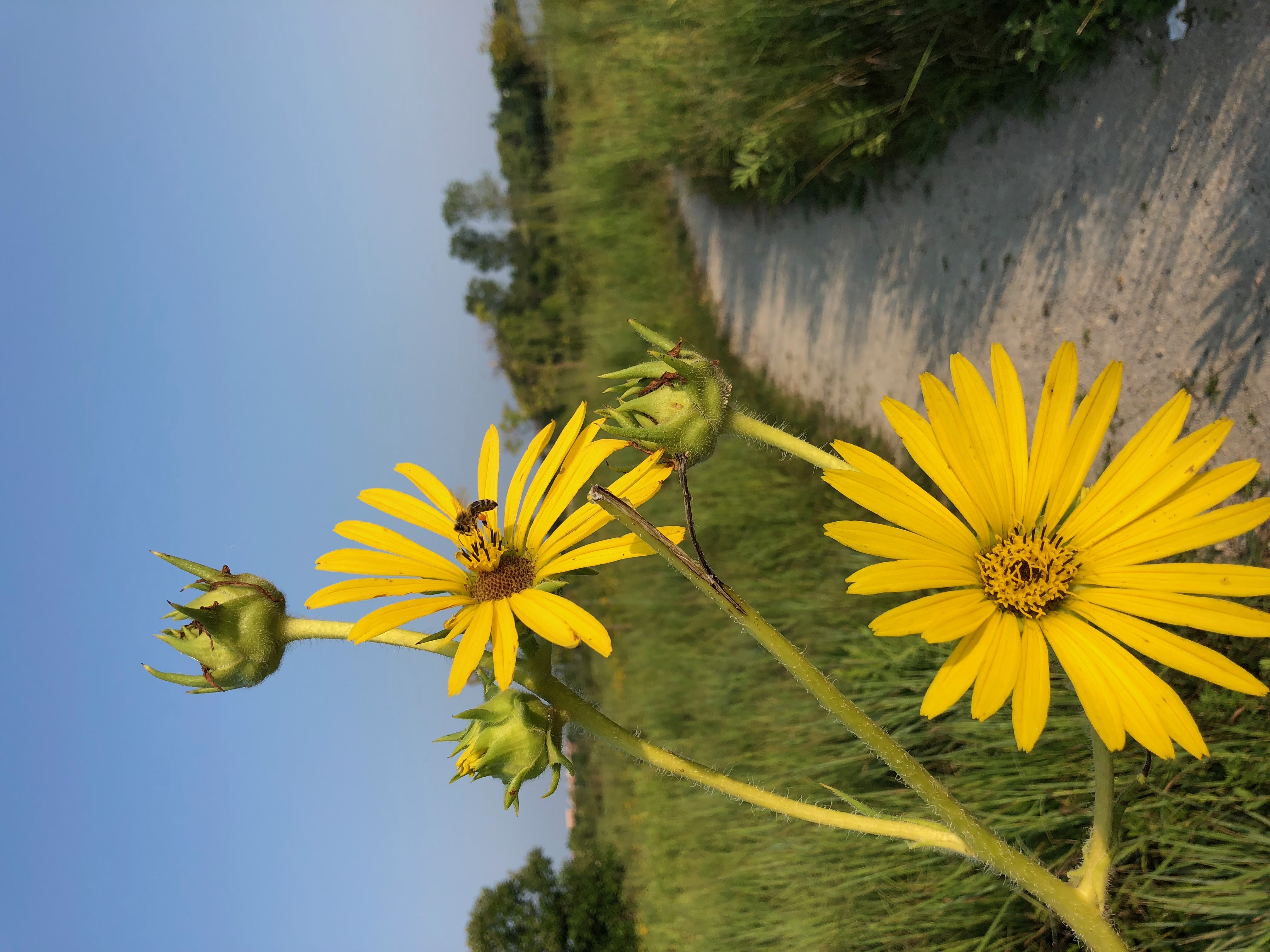 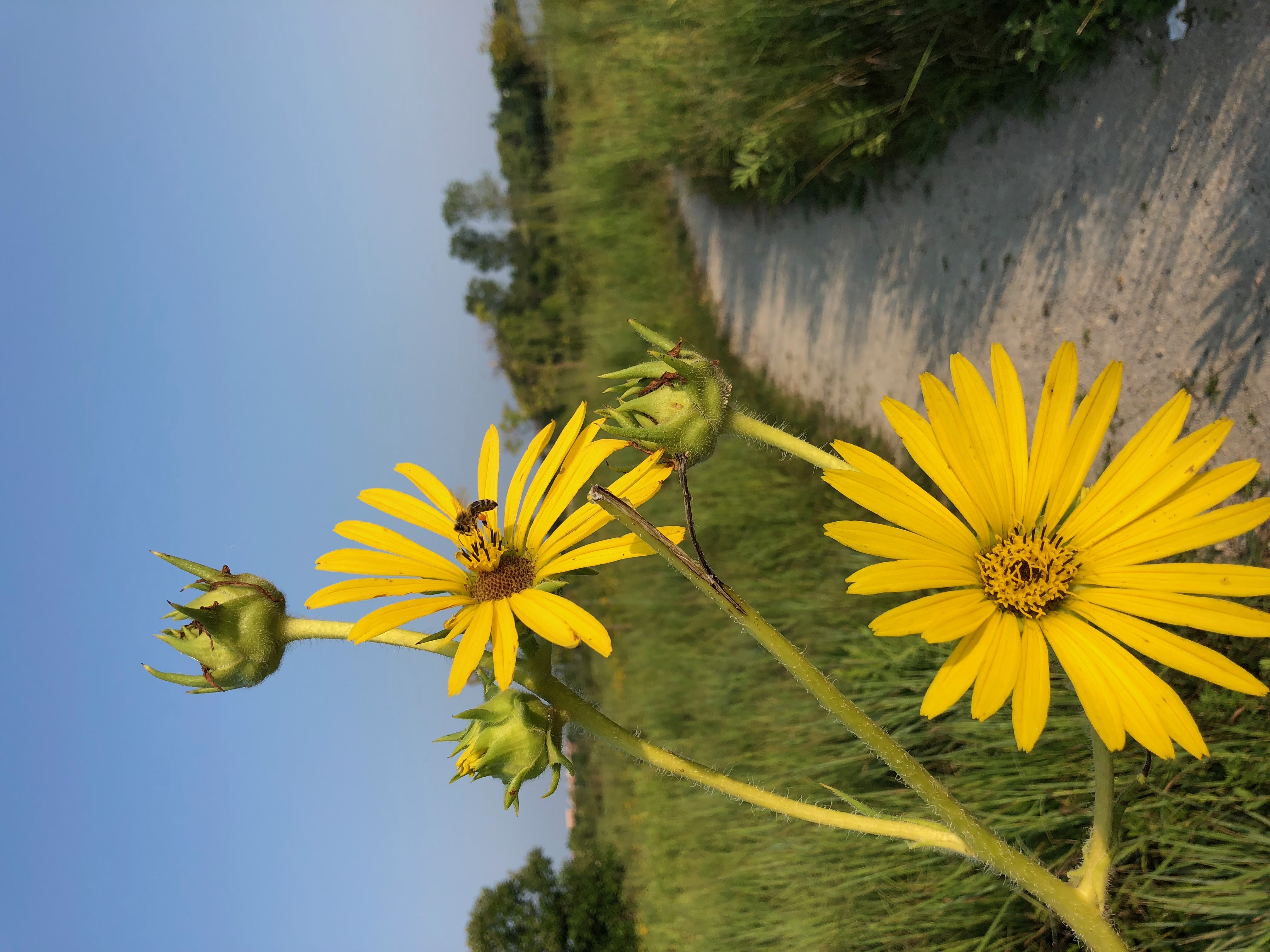 Lighting
Angles
Natural vs. Artificial
Adjusting Brightness
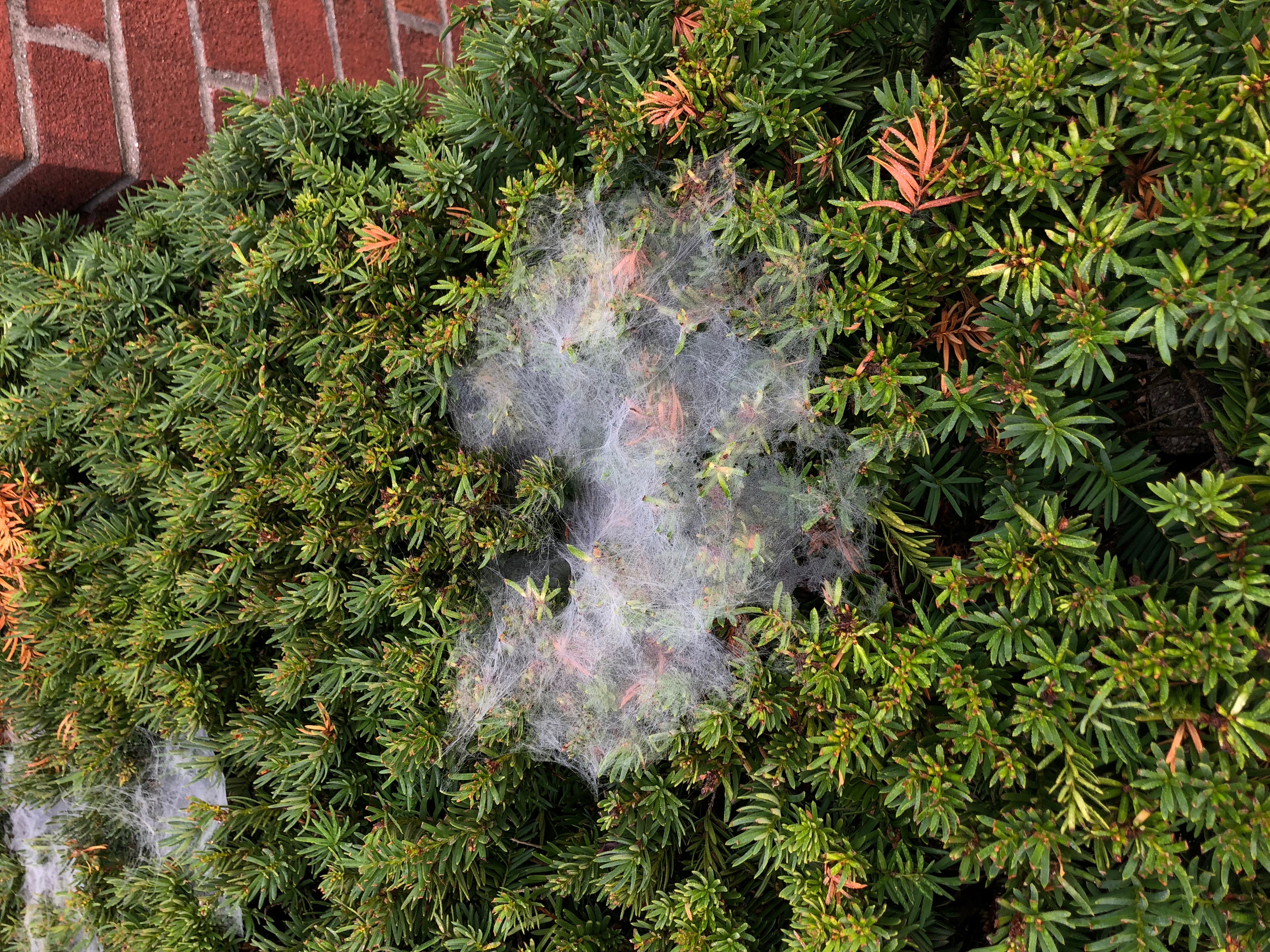 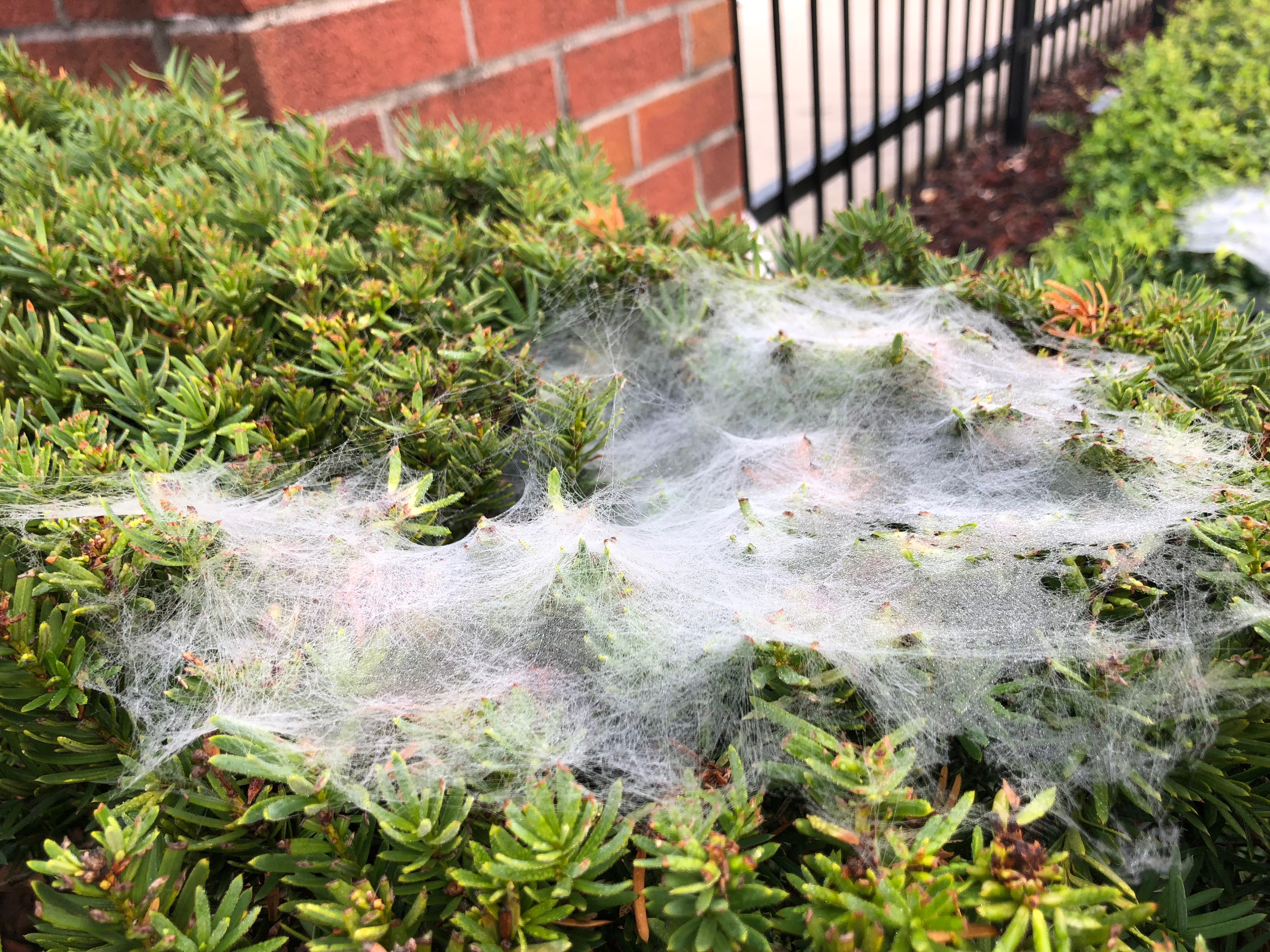 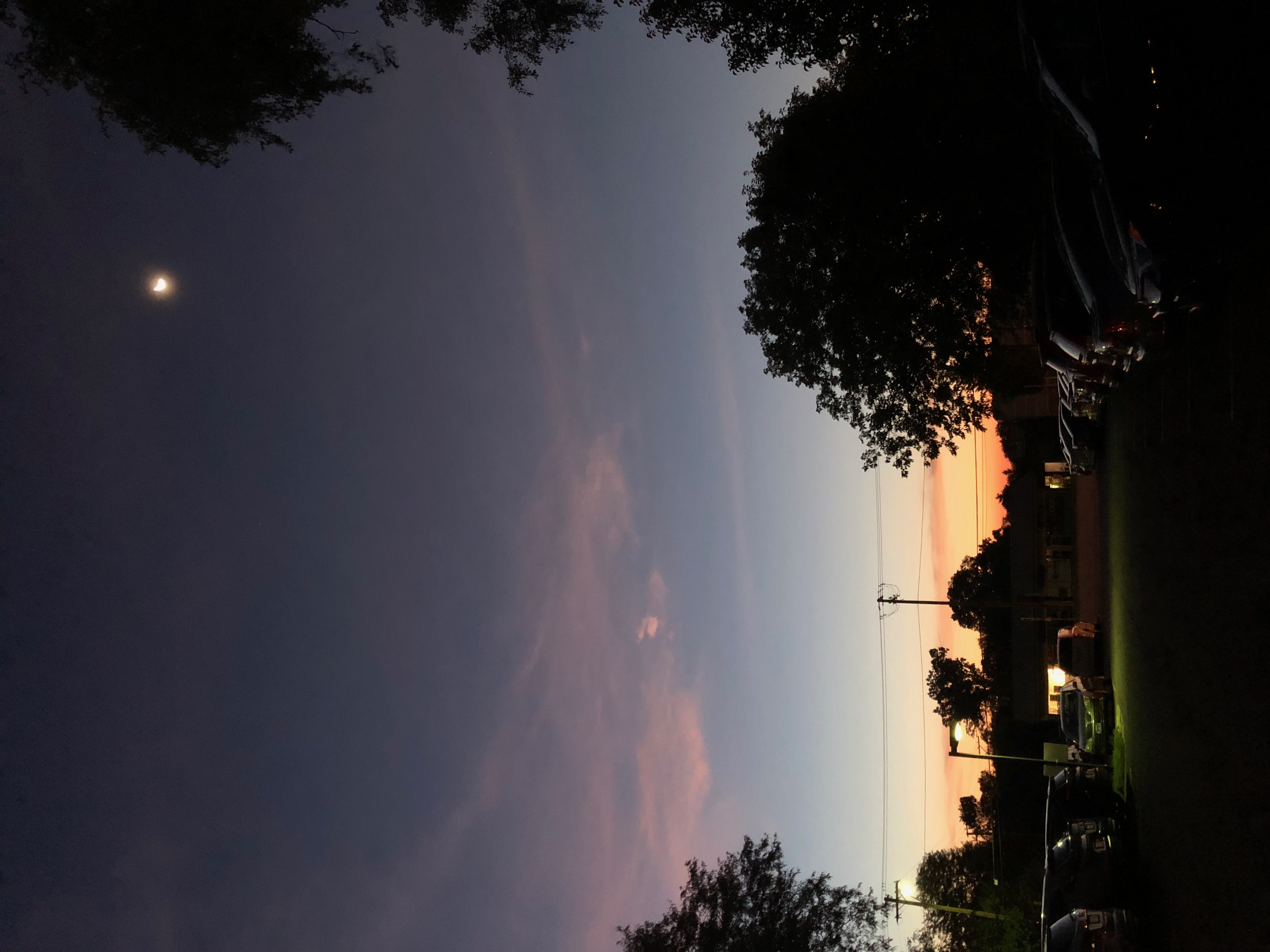 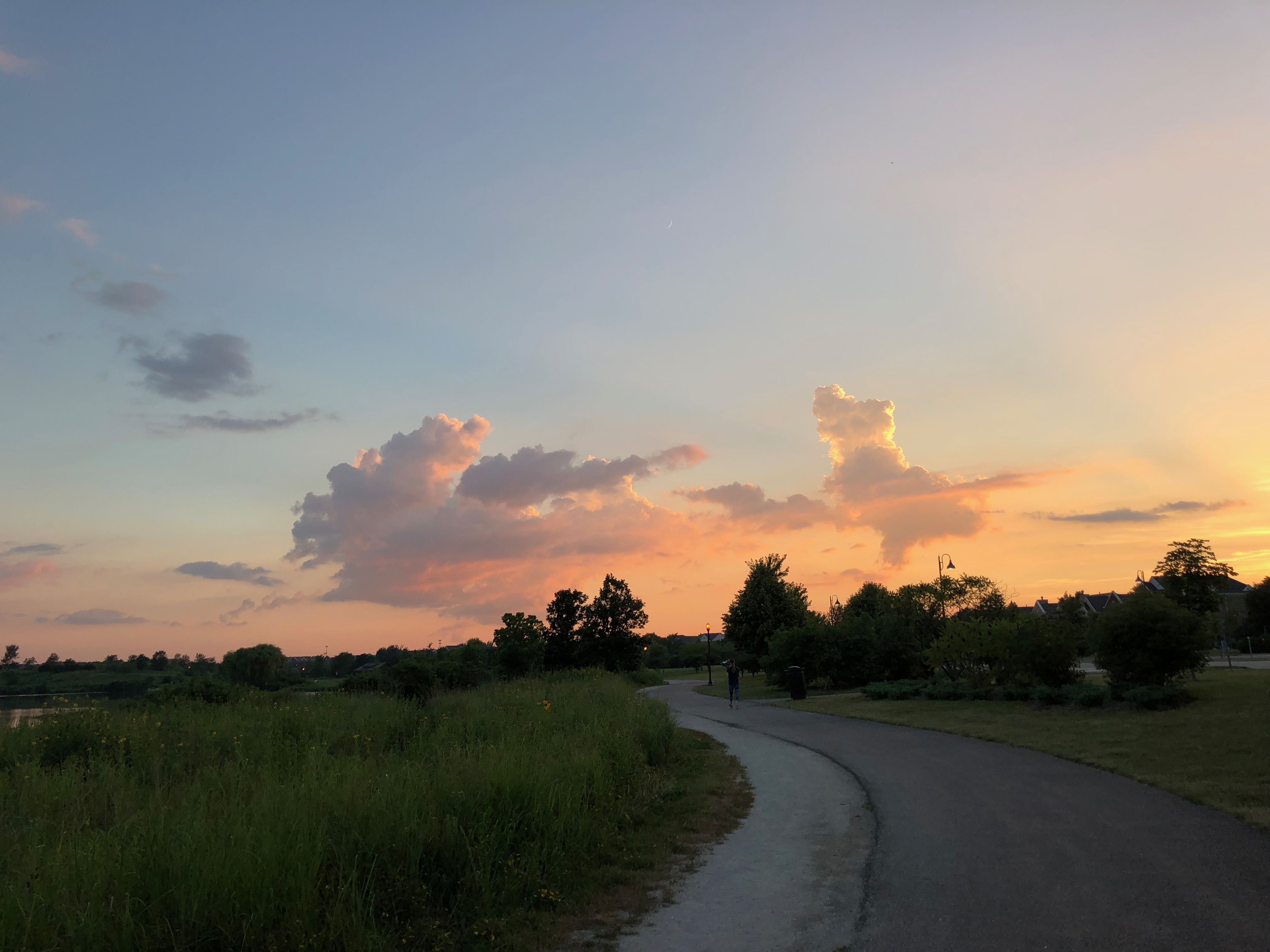 [Speaker Notes: Weighting an image]
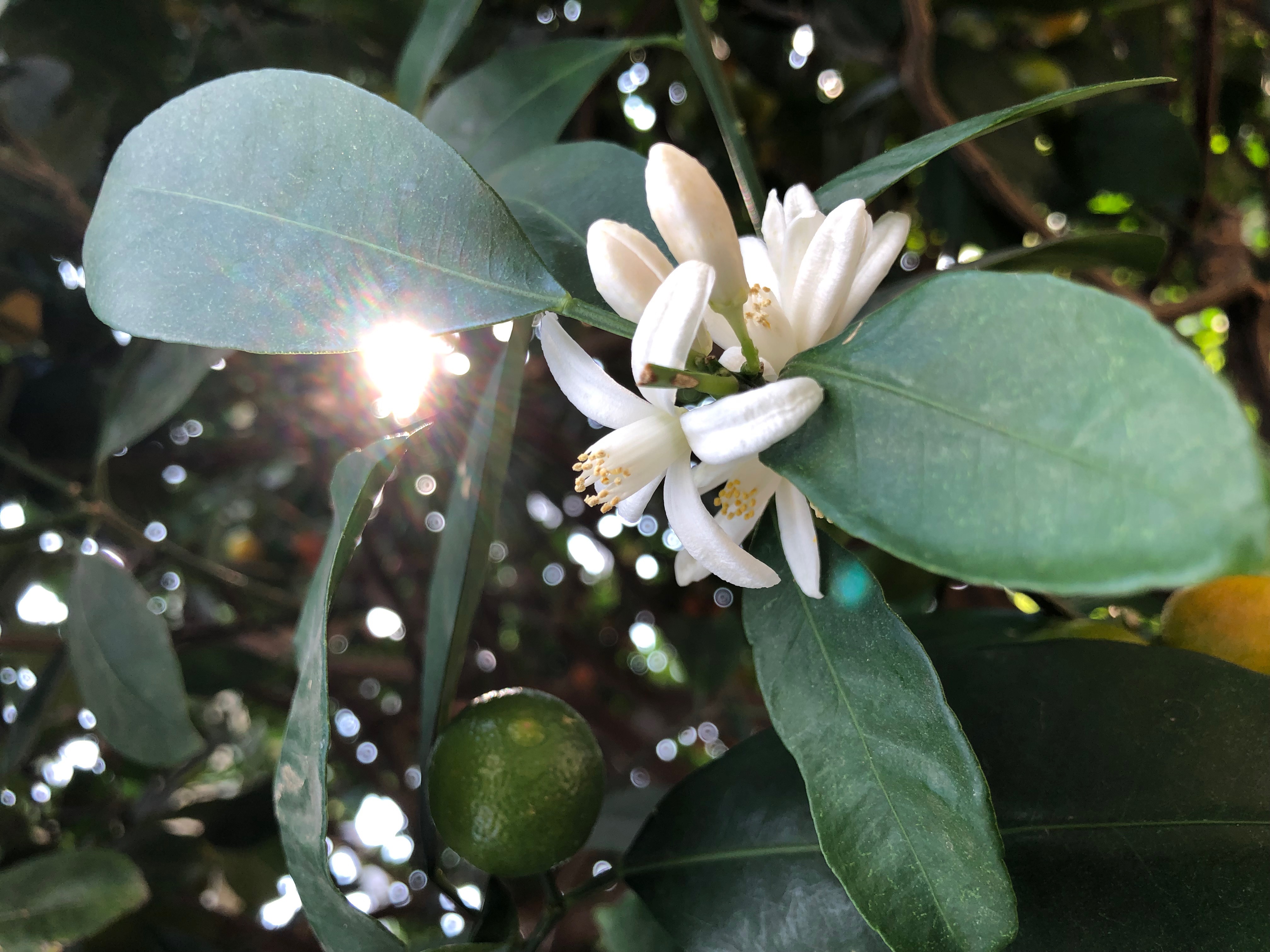 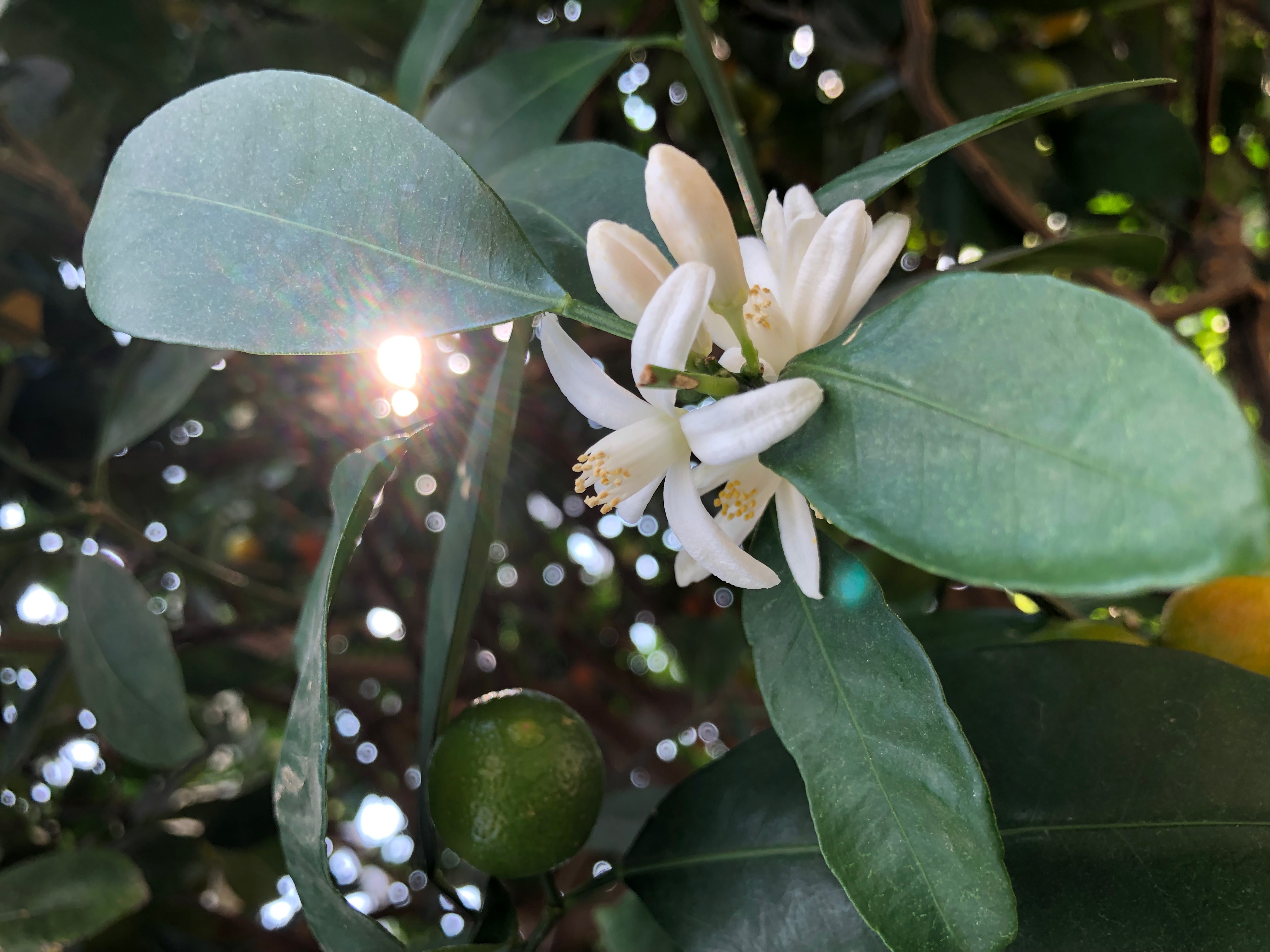 [Speaker Notes: HDR – High Definition Resolution]
Zoom vs. Close Up
Optical Zoom vs. Digital Zoom
Limitations of Zoom
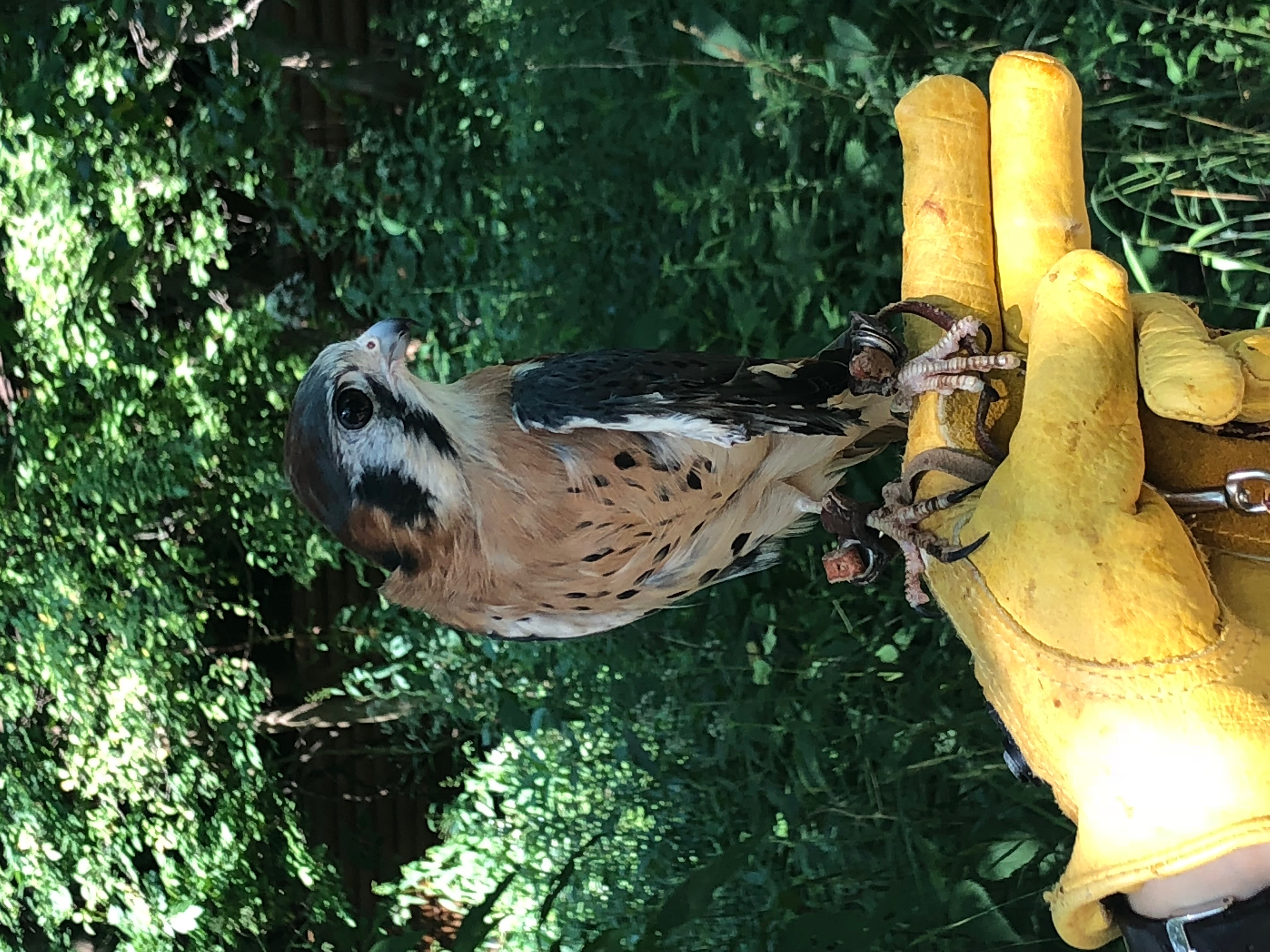 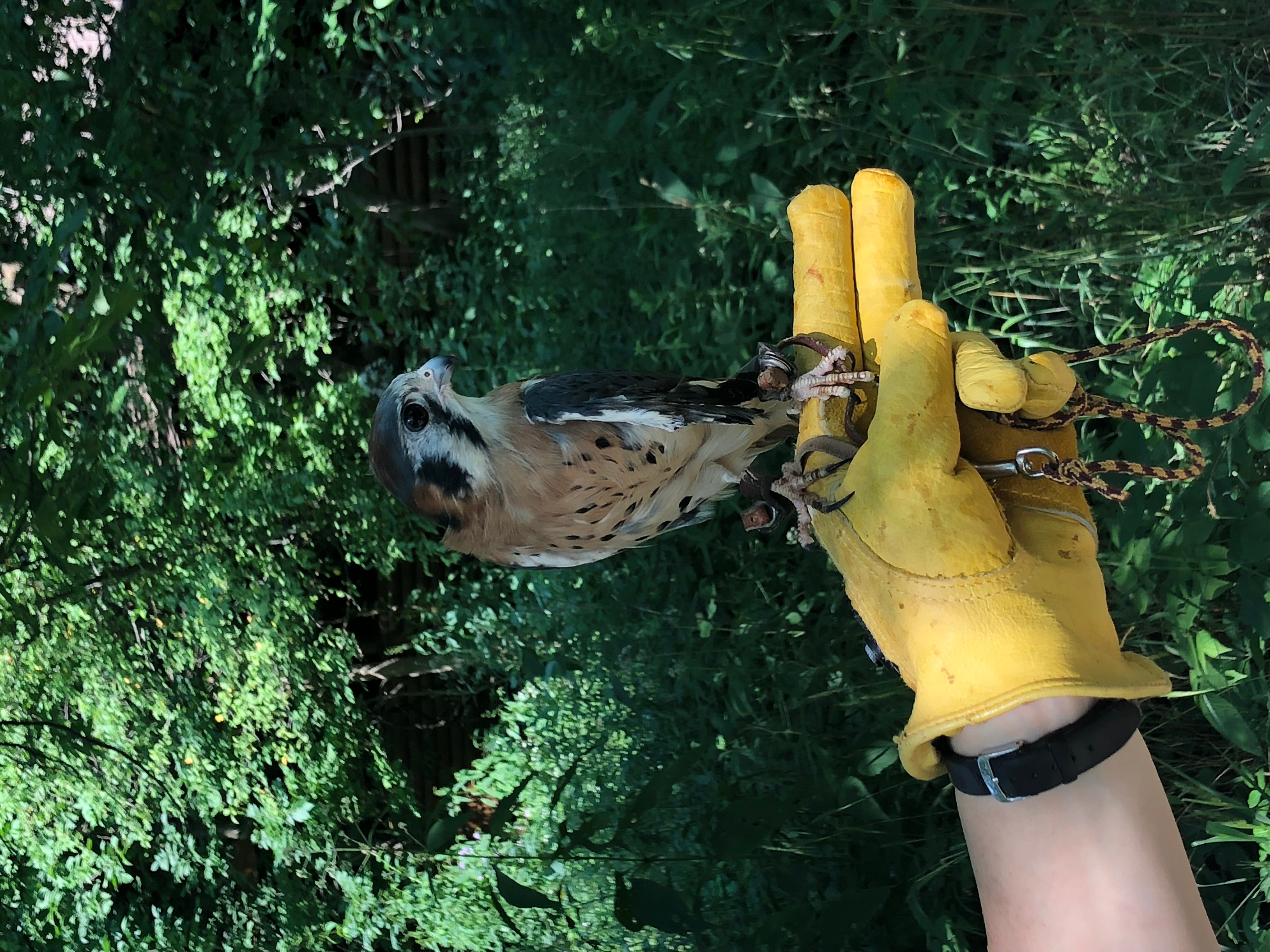 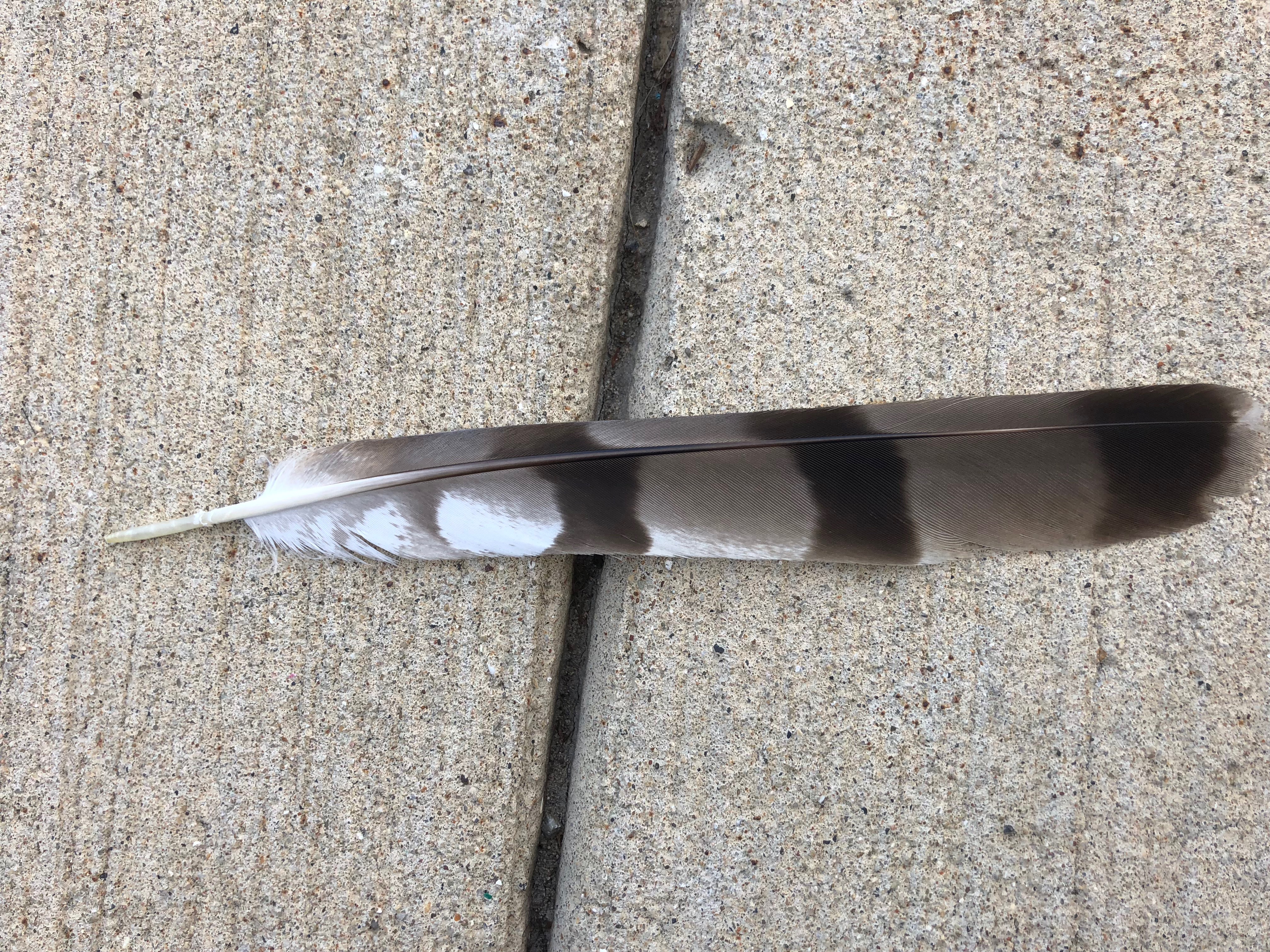 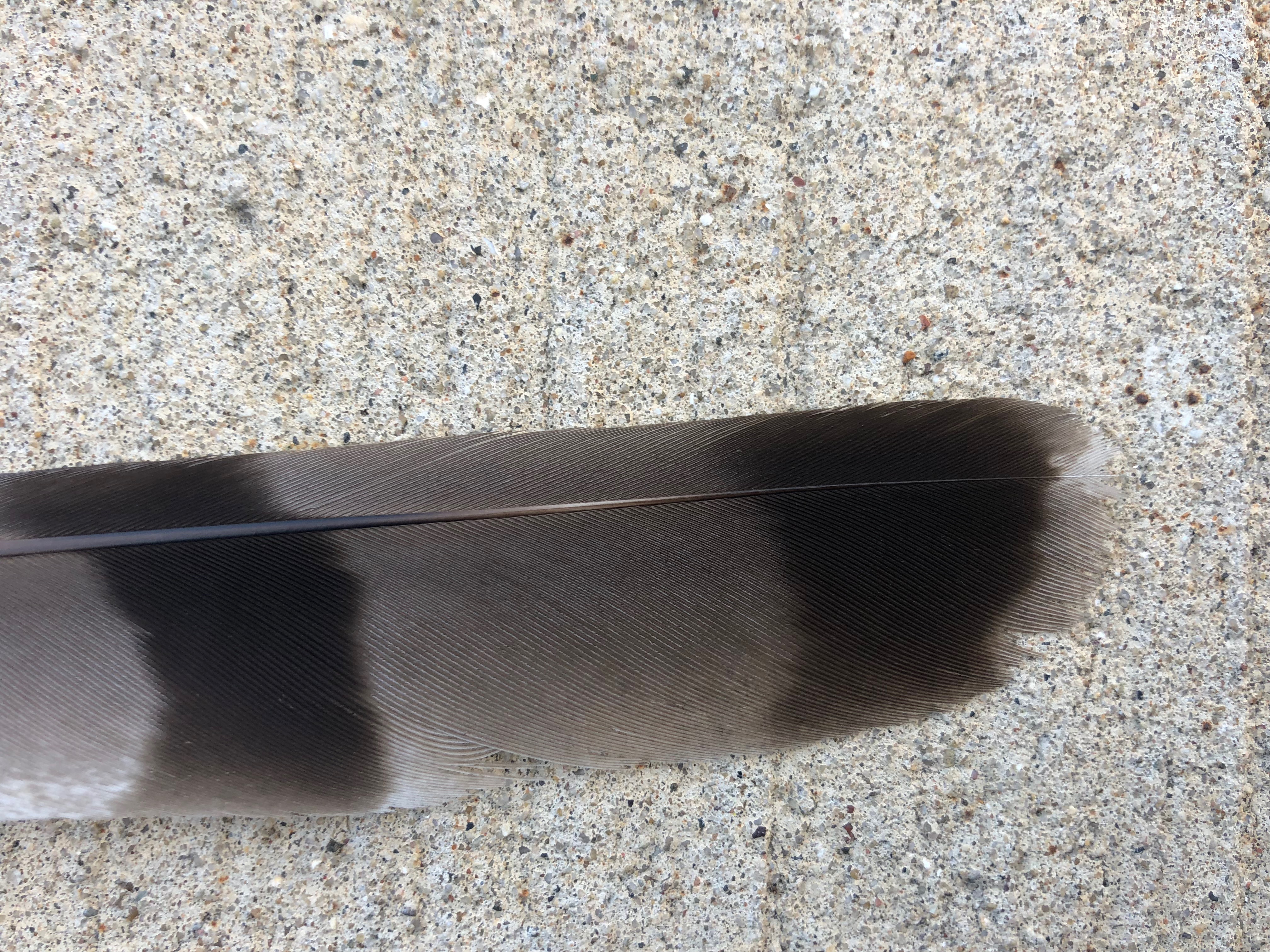 Using Your Phone’s Camera
Activity
Rule of Thirds
Lighting 
Zoom vs. Close Up
Finishing Touches
Experimenting
Editing
Sharing
[Speaker Notes: 365 Project]
Experimenting
365 Challenge
Dogwood 52 Week Challenge
Apps for Editing & Sharing
[Speaker Notes: https://digital-photography-school.com/12-creative-photography-project-ideas-motivated/]
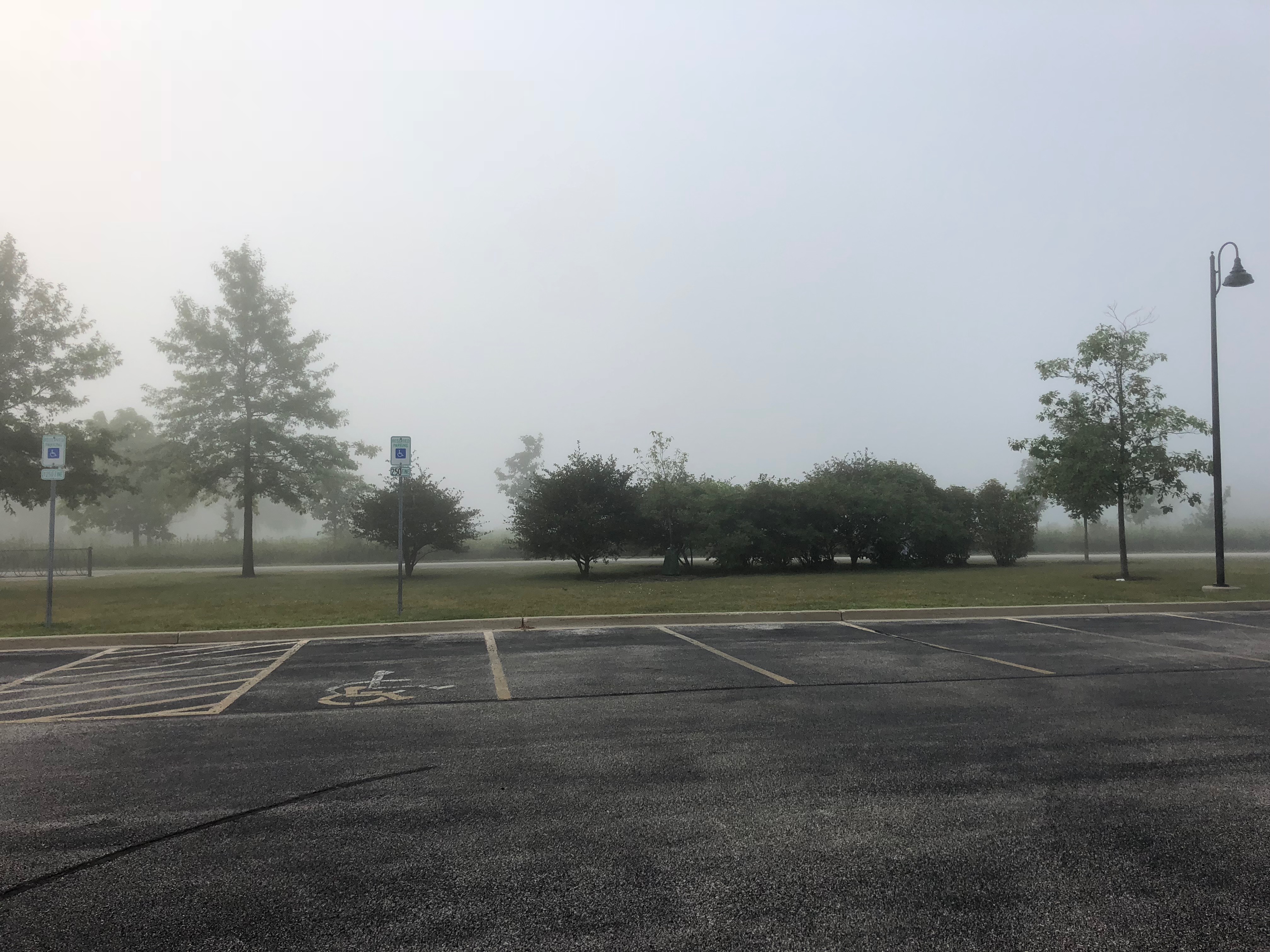 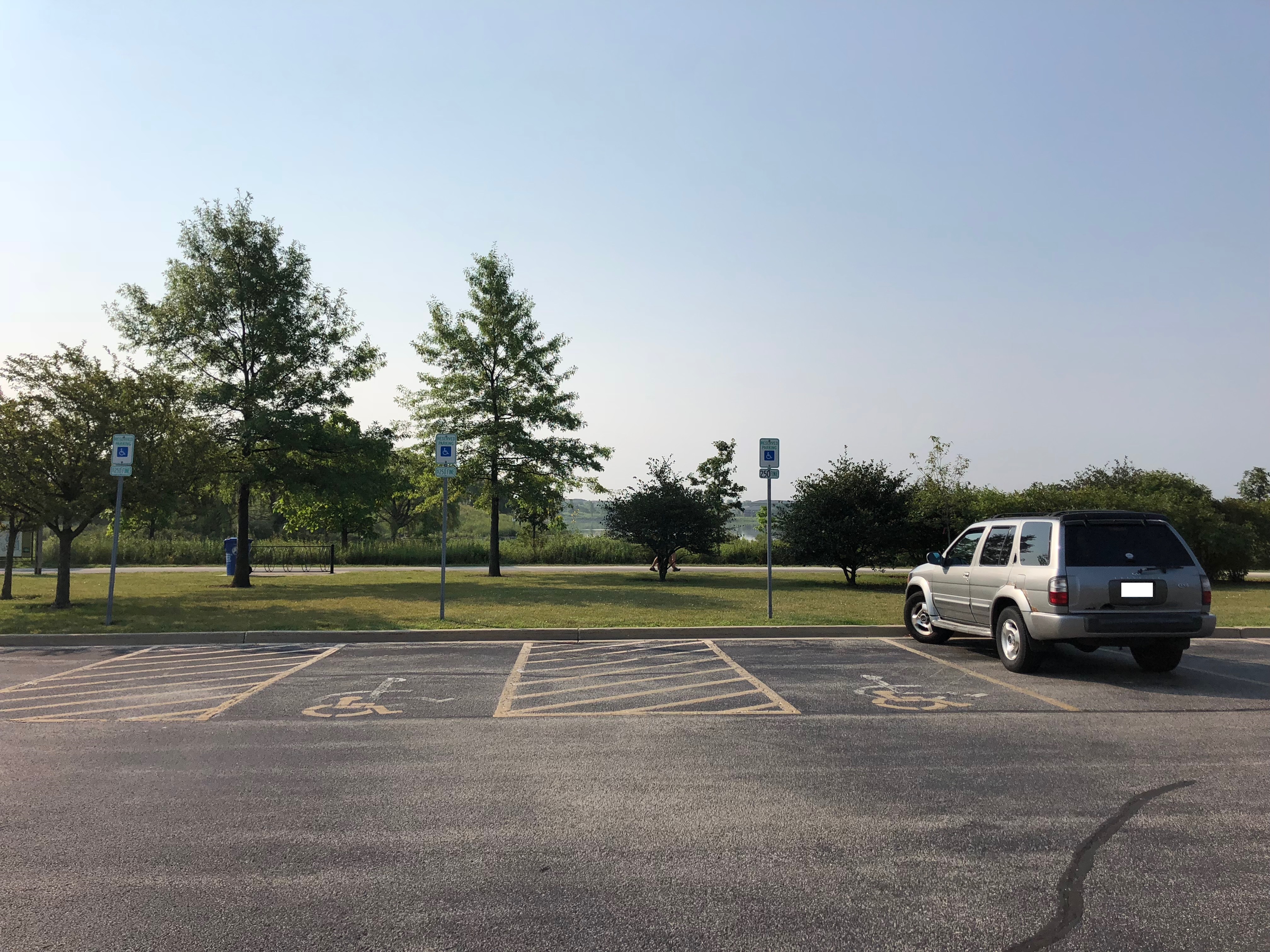 Apps
Editing
Snapseed
Sharing
Instagram
Flickr
[Speaker Notes: Snapseed, Instagram, Flickr]
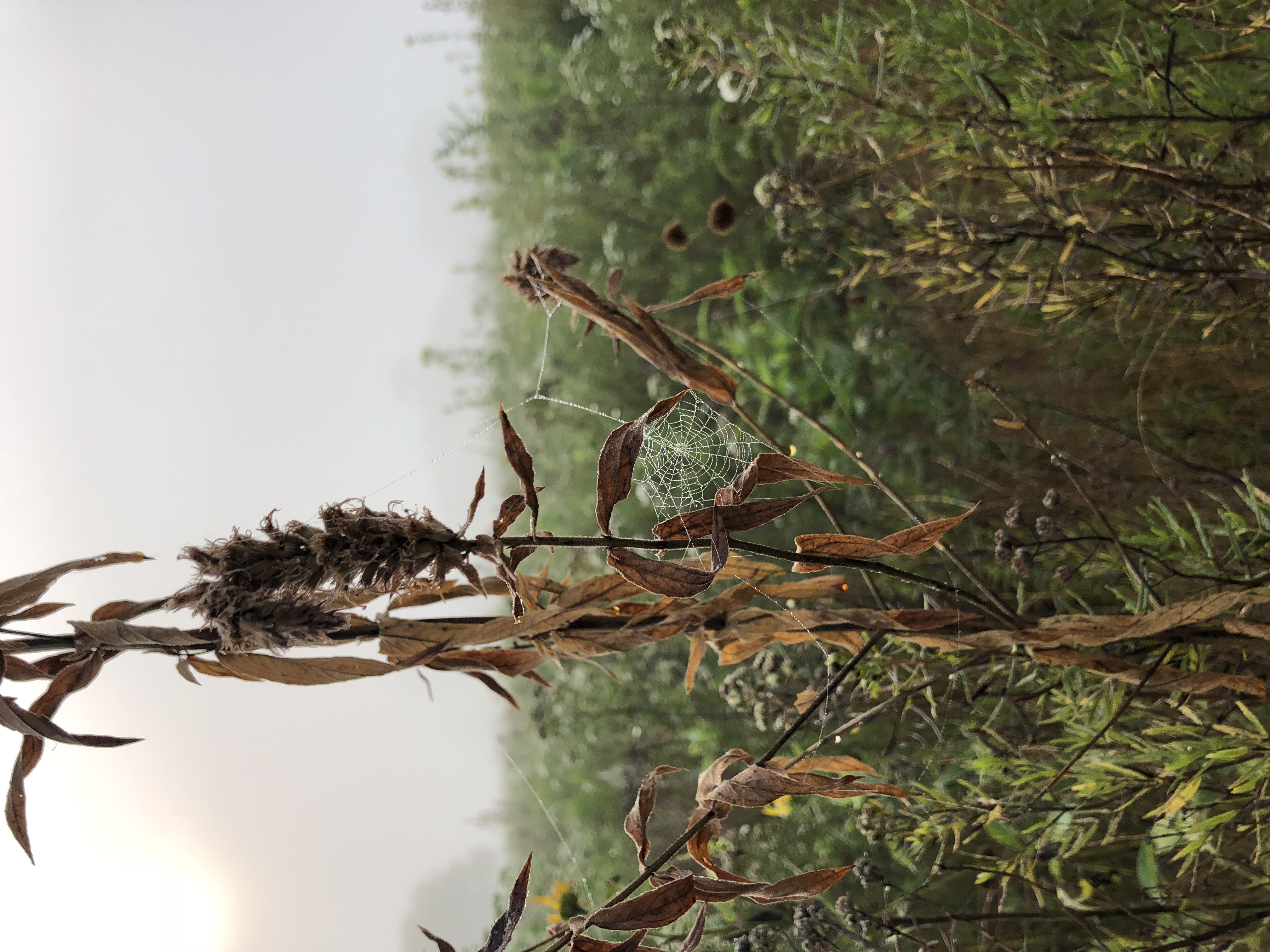 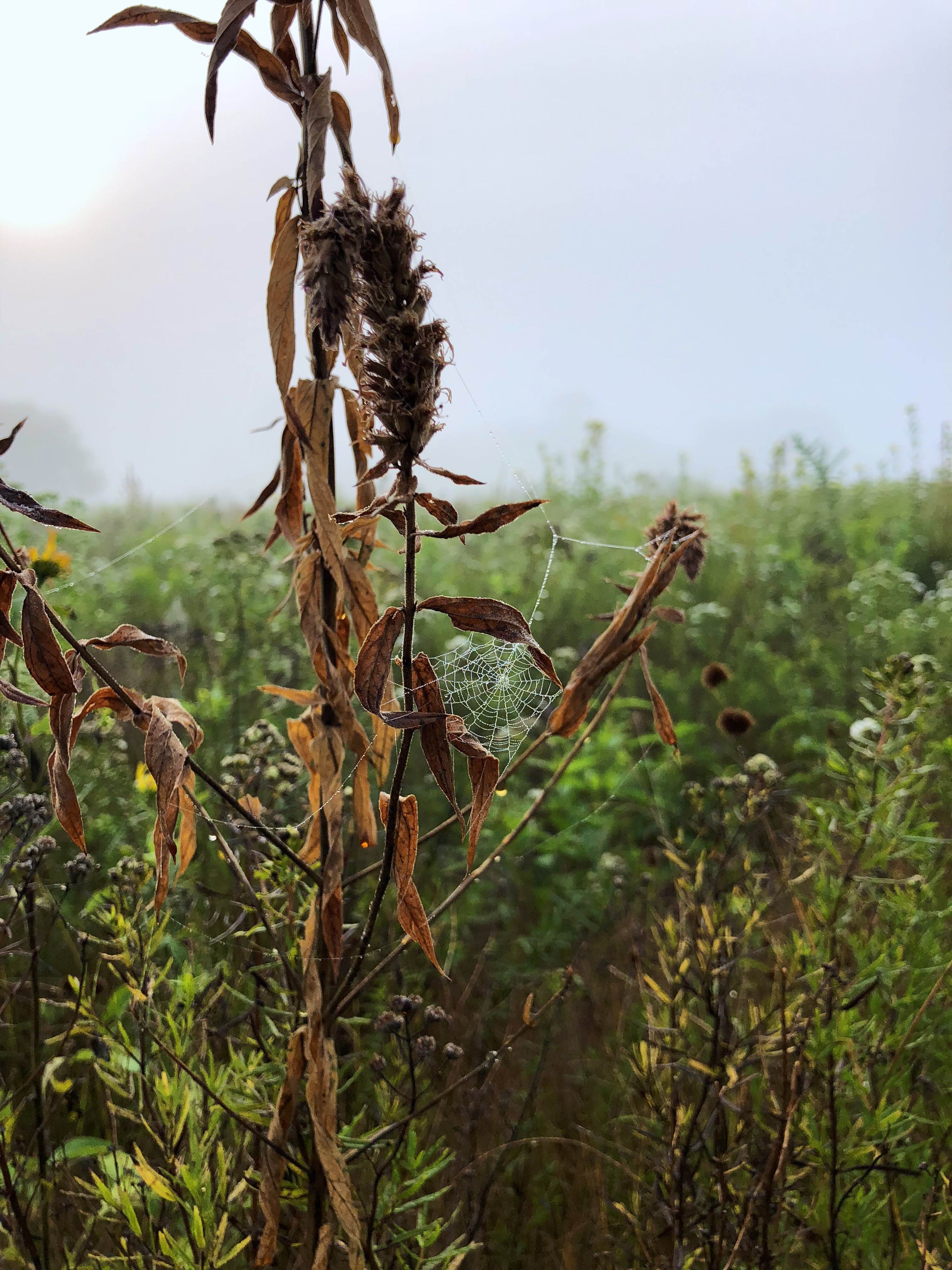 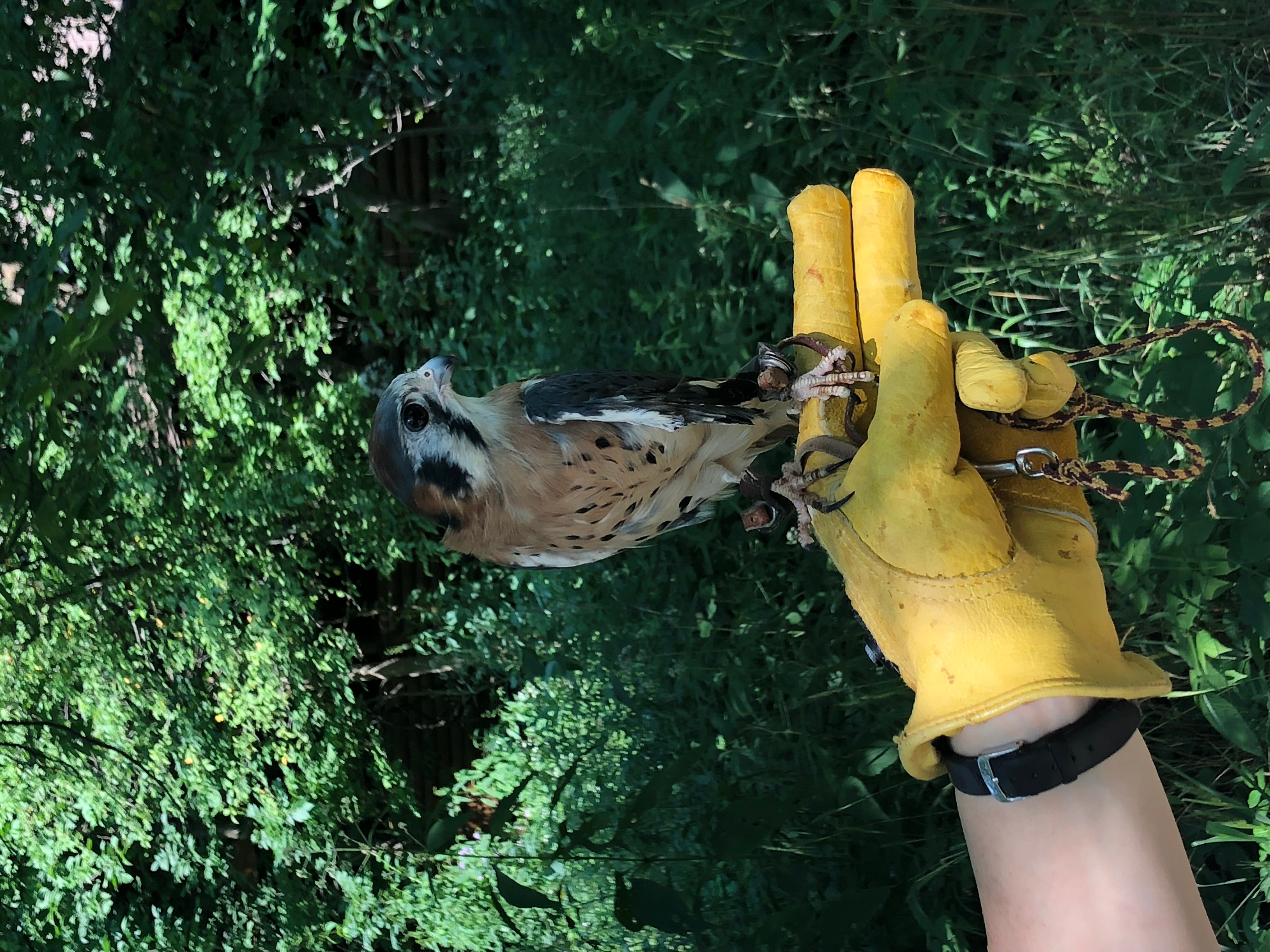 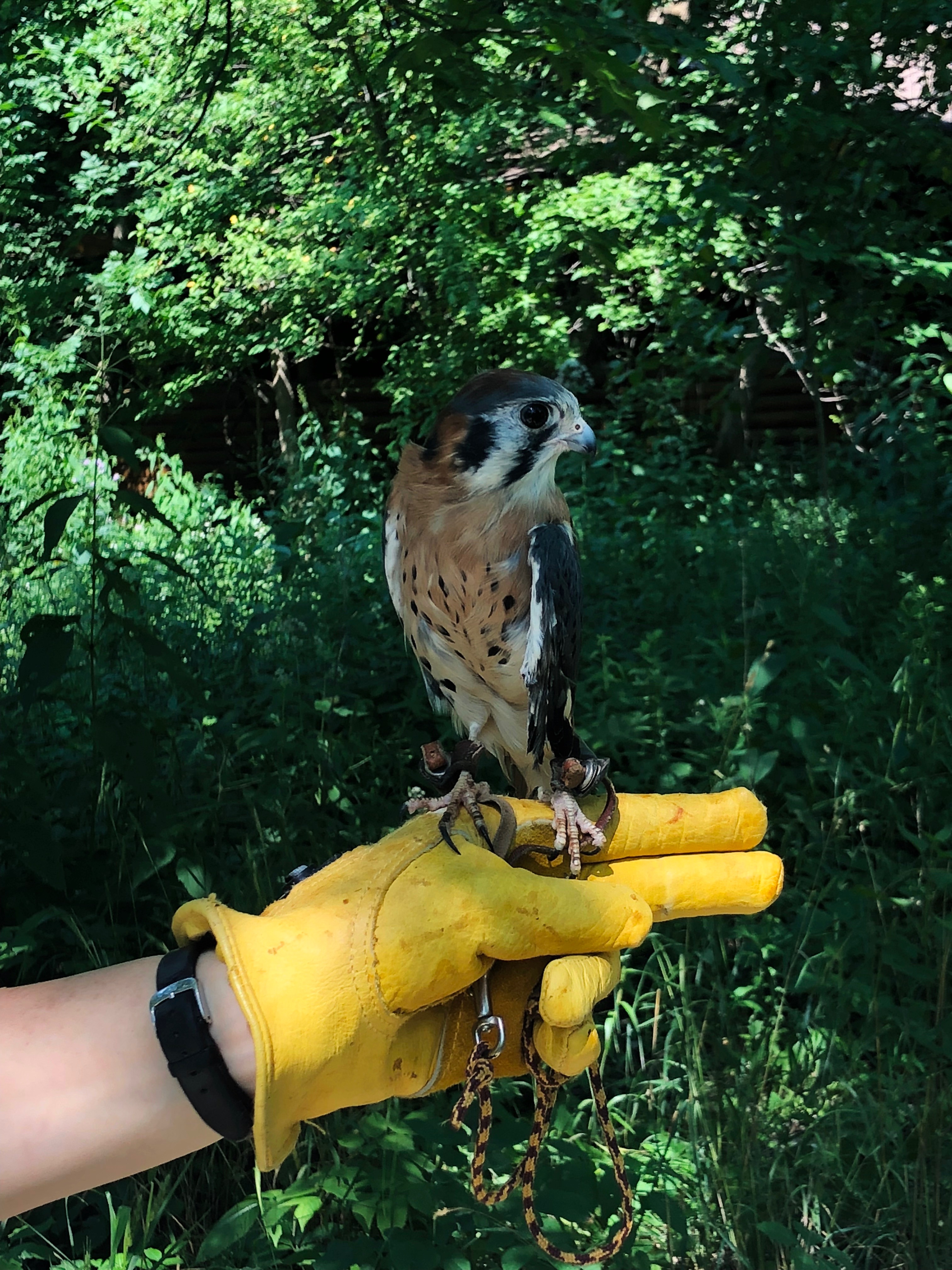 Instagram
Edit & Share Images
Skokie Classes
“Introduction to Instagram”
Lynda.com
Flickr
Digital Photo Albums
Lynda.com
Editing Your Photos
Activity
Choose a photo from our earlier quick photoshoot activity.
Either download Snapseed to edit your photo or use your phone’s built in software to play around with filters, lighting, and temperature of the image.
Resources
Lynda.com
Books
Understanding Composition: The Complete Photographer’s Guide 
Creative Photography Lab: 52 Fun Exercises for Developing Self Expression With your Camera
The Enthusiast’s Guide to iPhone Photography: 63 Photography Principles You Need to Know
Thank You
Want a copy of this presentation?
Visit www.skokielibrary.info/handouts 
where this presentation will be available 
for four weeks.